Hidden Correlations
Your data may be trying to tell you something
https://bl831.als.lbl.gov/~jamesh/powerpoint/BioTA_GM_2022.pptx
What if … ?
Exactly two conformations
50:50
Geometry/energy excellent
Solvent model-able

Can correct assignments be found?
If so, what would Rfree be?   
~4%
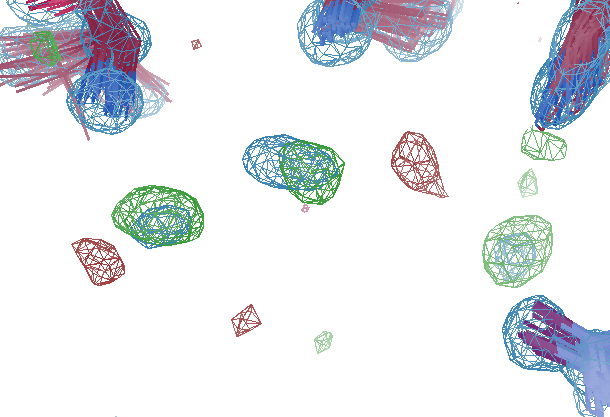 Before
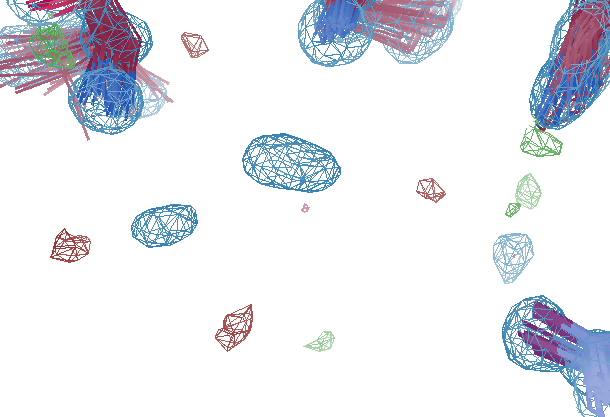 After
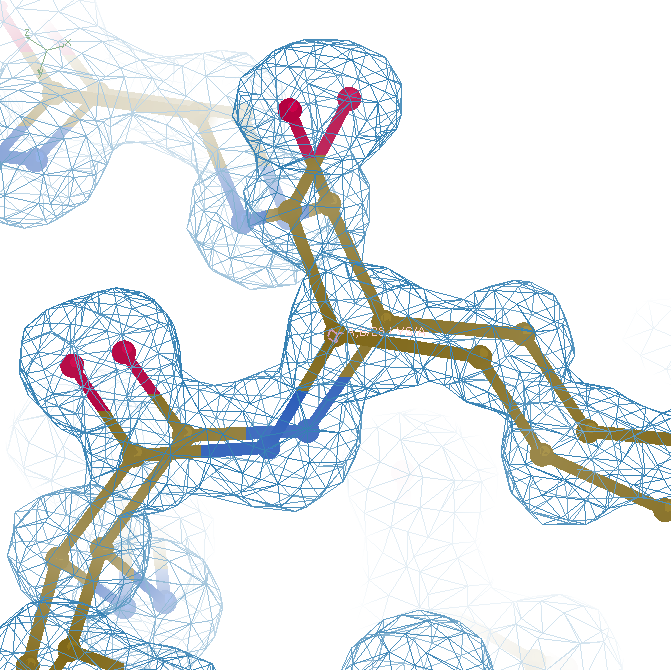 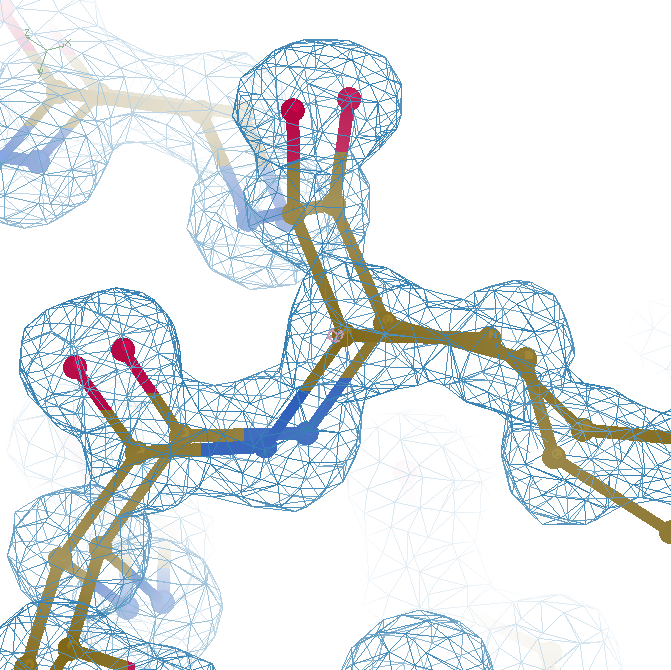 Why does ensemble refinement suck?(3 parameters/observation and Rwork still high!)The chains are “tangled”
Right answer
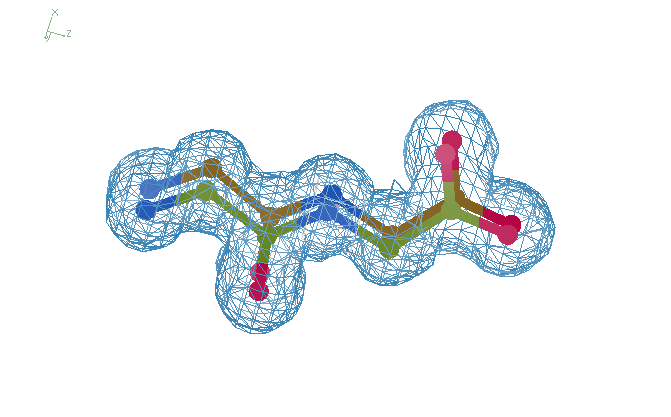 R = 0.8%
rms bond = 0.0002
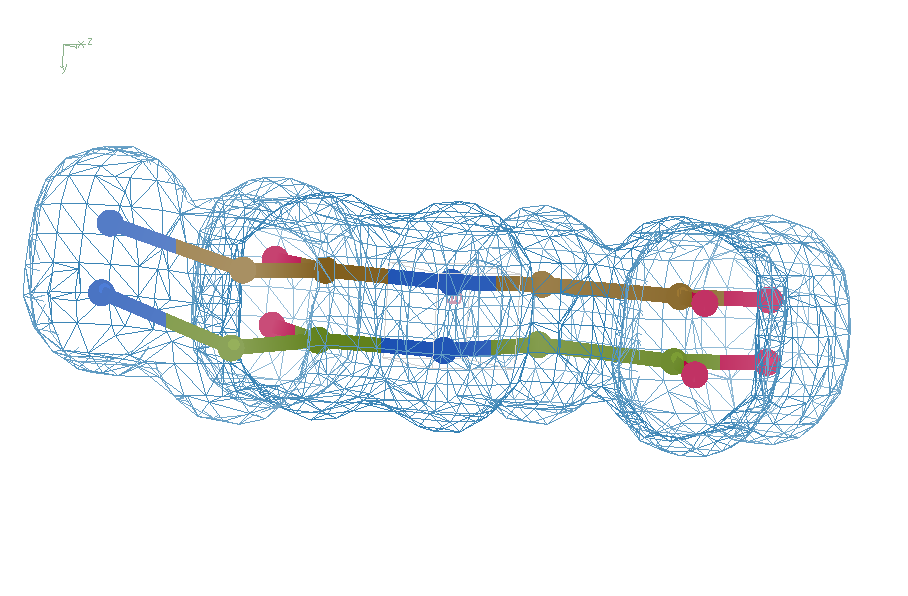 swap assignments
R = 0.8%
rms bond = 0.04
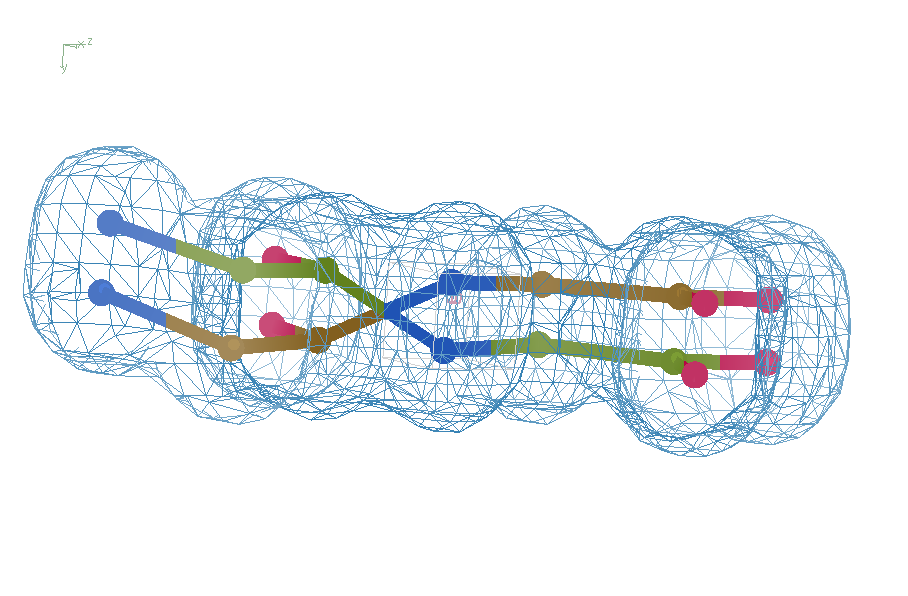 Refine – low x-ray weight
R = 14.3%
rms bond = 0.0002
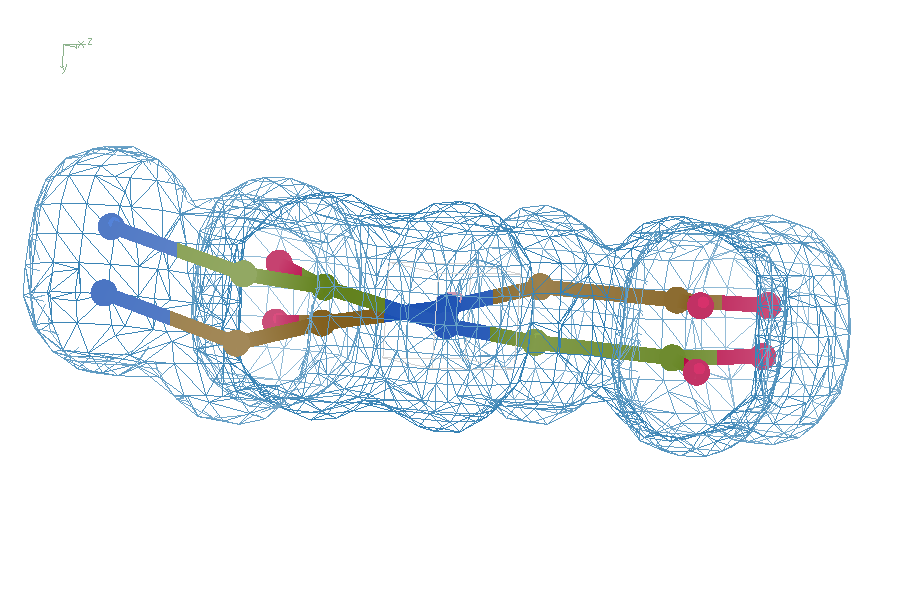 Refine – step 61
R = 6.8%
rms bond = 0.001
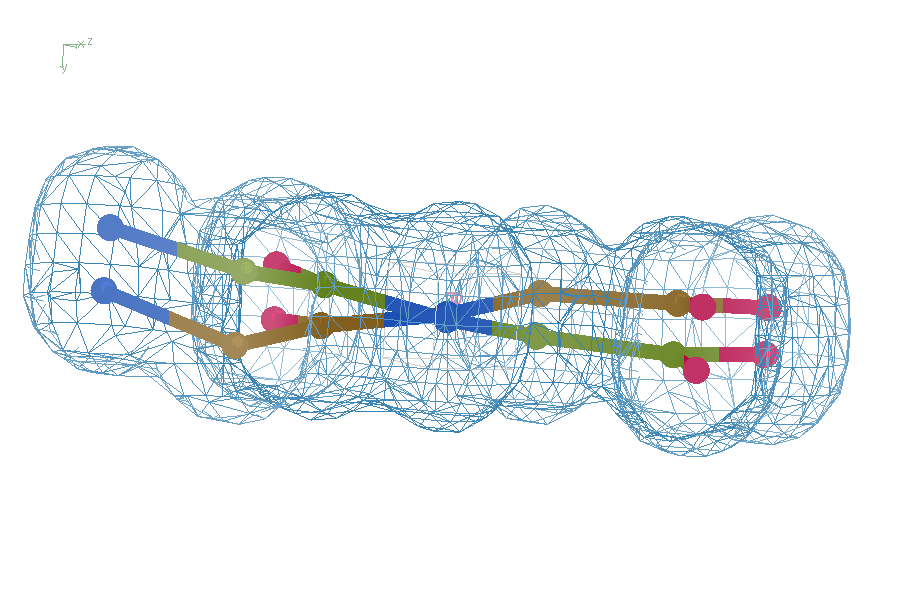 Refine – step 62
R = 5.7%
rms bond = 0.003
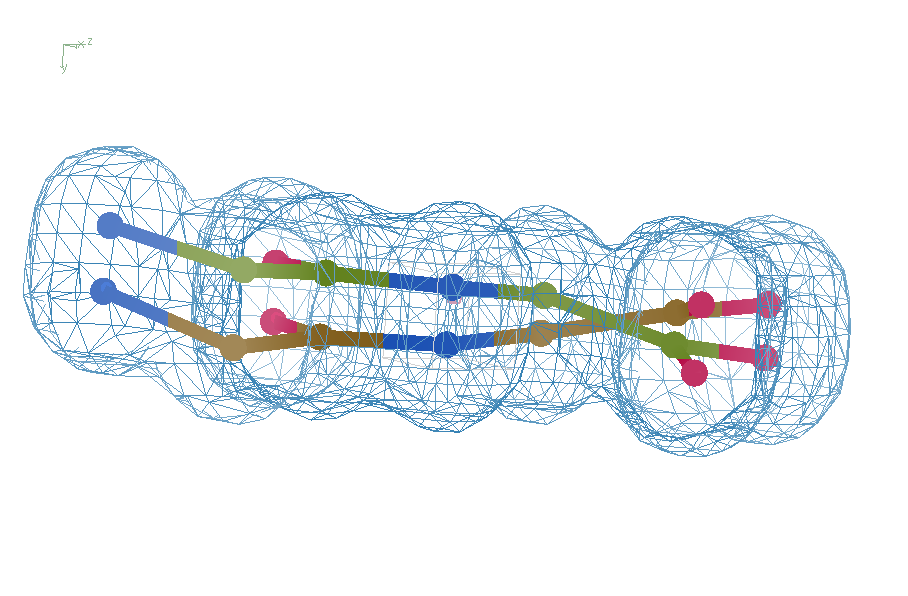 Refine – high x-ray weight
R = 1.2%
rms bond = 0.06
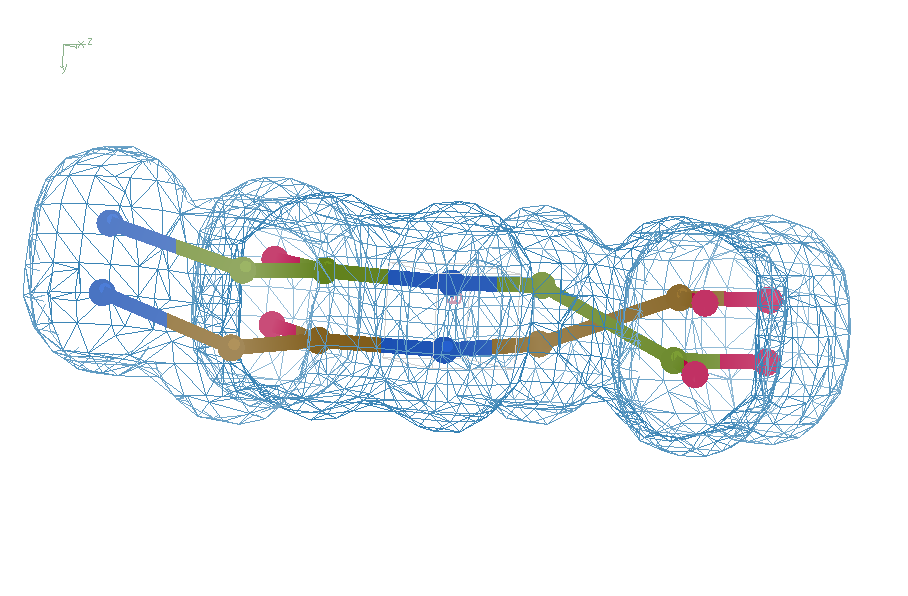 Final compromise
R = 7.07%
rms bond = 0.001
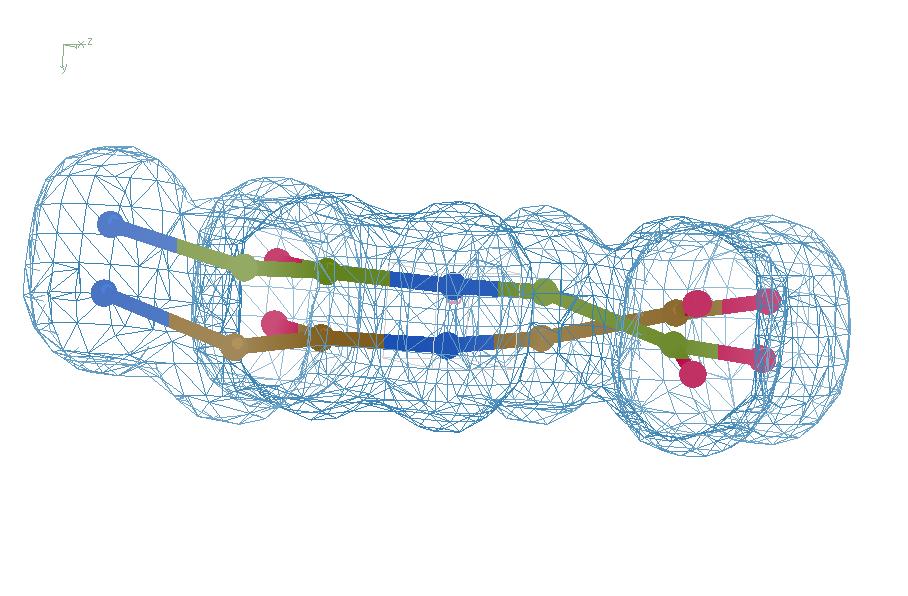 Right answer
R = 0.8%
rms bond = 0.0002
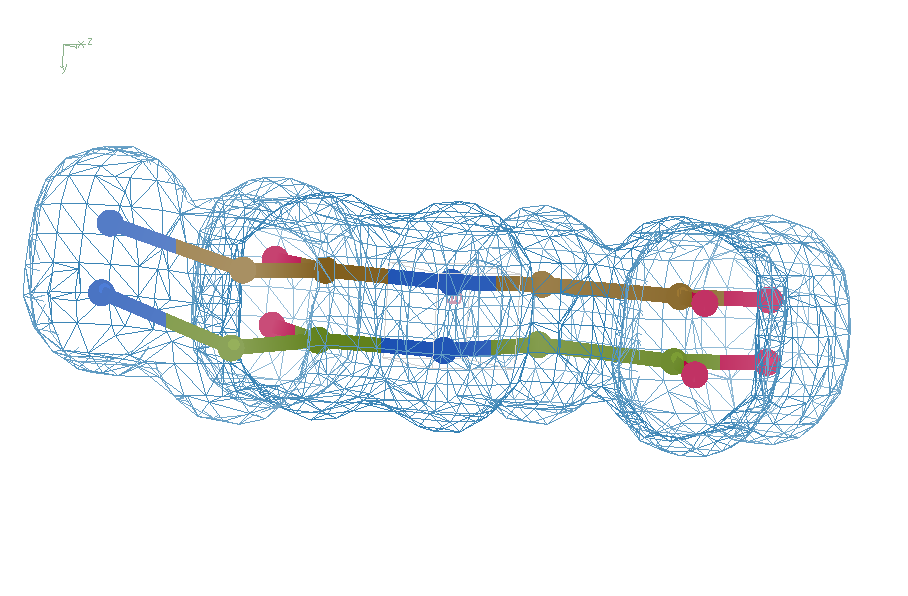 flipme.pdb
Score & Sort
Refine
control
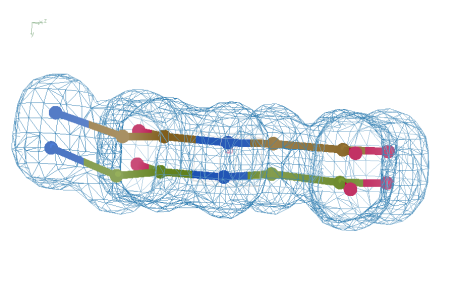 Multiply together:
Rwork Clashscore
VdW_Energy   Cβdev 
Worst & average Z-scores:
rama rotamer 
sin(ω) 
bonds angles planes
Chirals dihedrals
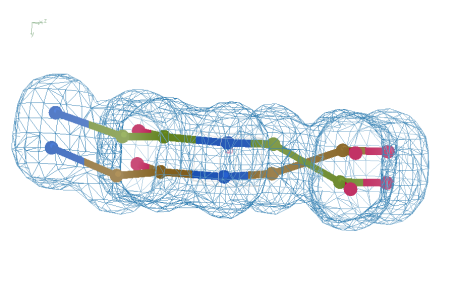 Flip_1
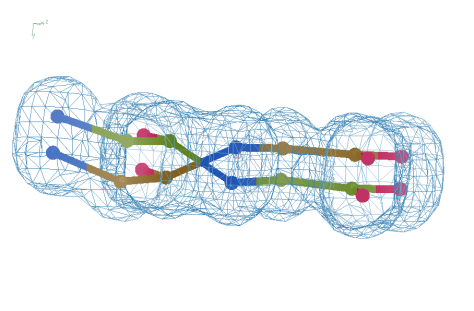 Flip_2
Flip_3     …
Flip_4     …
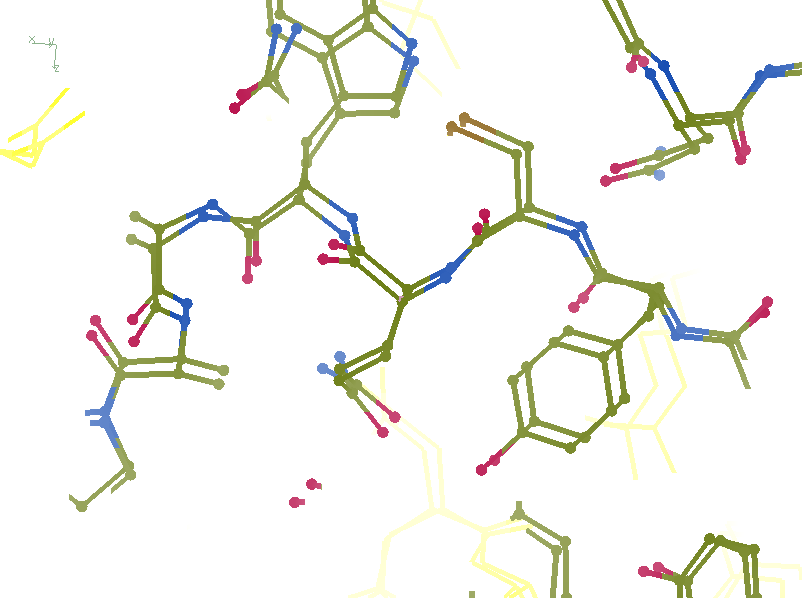 Rwork:	   0.1226
Rfree:	   0.1385
bond:	   0.0319
Angle:   3.57
MoPro:   2.12
Clash:	    6.52
Cβdev:     11
Rota:	    2.78
Rama:	    1.61
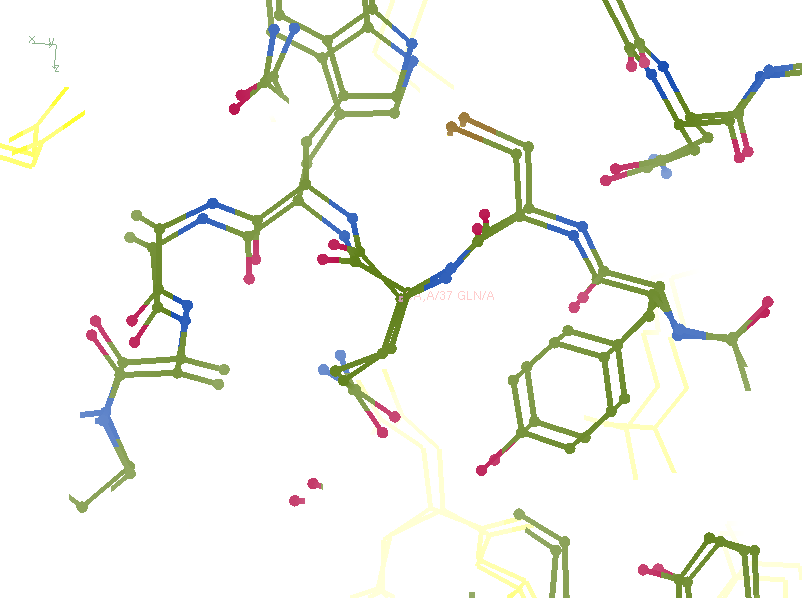 Rwork:	   0.1107
Rfree:	   0.1250
bond:	   0.024
Angle:   4.11
MoPro:   0.89
Clash:	    0.54
Cβdev:    1
Rota:	    0.93
Rama:	    0
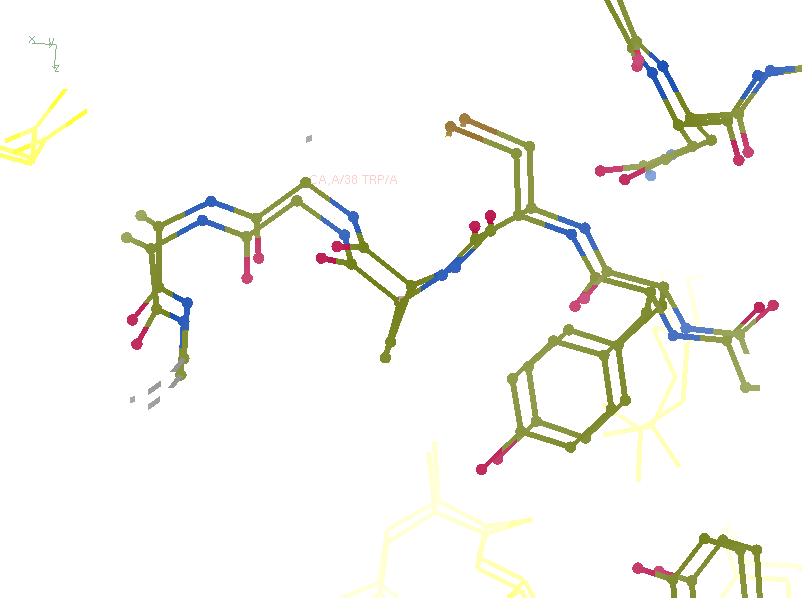 Rwork:	   0.0815
Rfree:	   0.0805
bond:	   0.0101
Angle:  1.83
MoPro:   0.72
Clash:	    0
Cβdev:   0
Rota:	    0
Rama:	    0
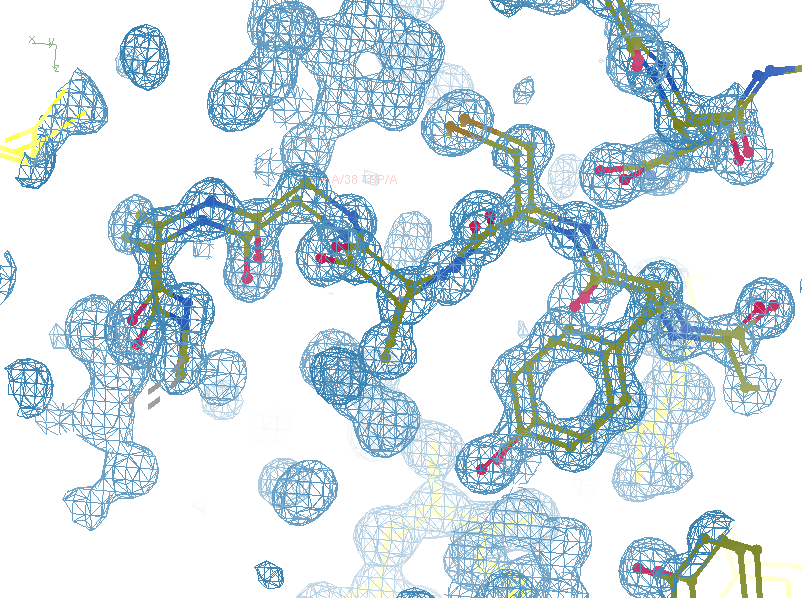 Rwork:	   0.0815
Rfree:	   0.0805
bond:	   0.0101
Angle:  1.83
MoPro:   0.72
Clash:	    0
Cβdev:   0
Rota:	    0
Rama:	    0
New Refinement Program: AMBER
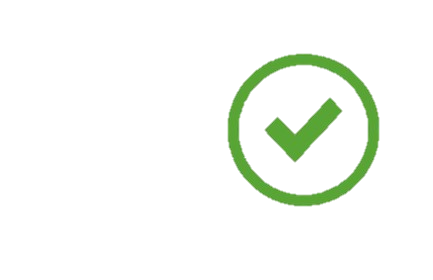 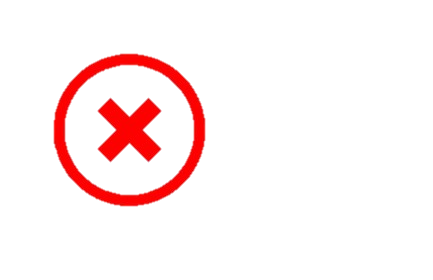 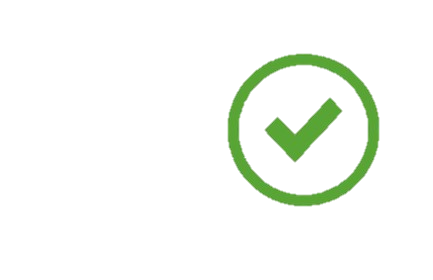 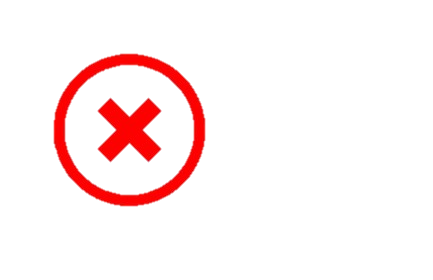 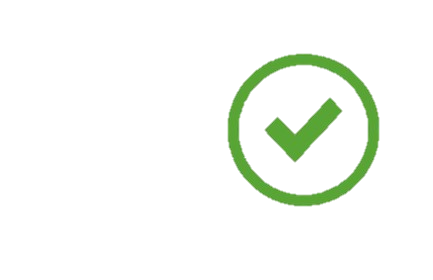 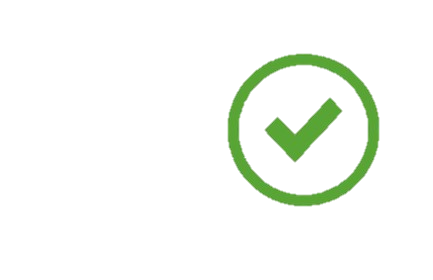 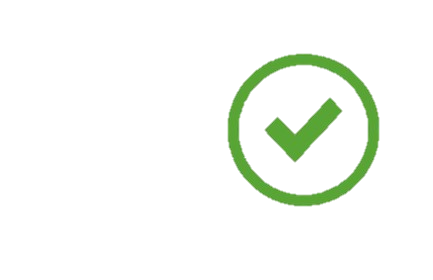 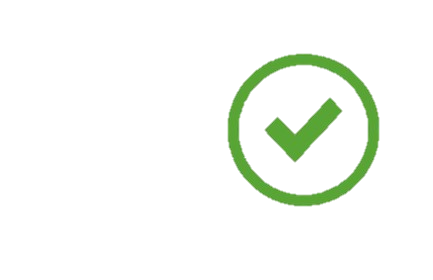 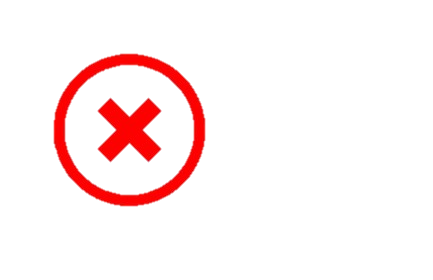 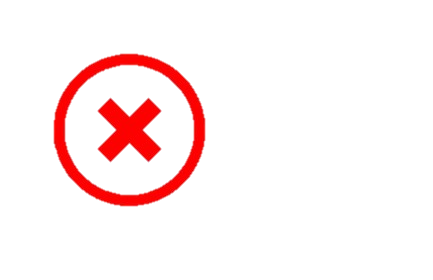 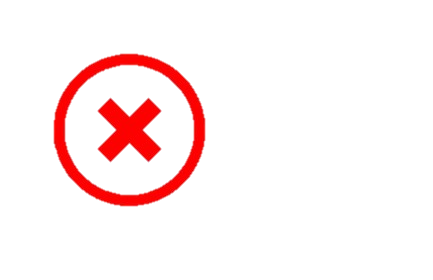 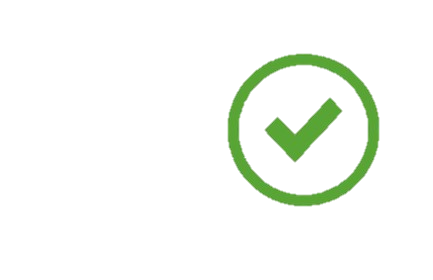 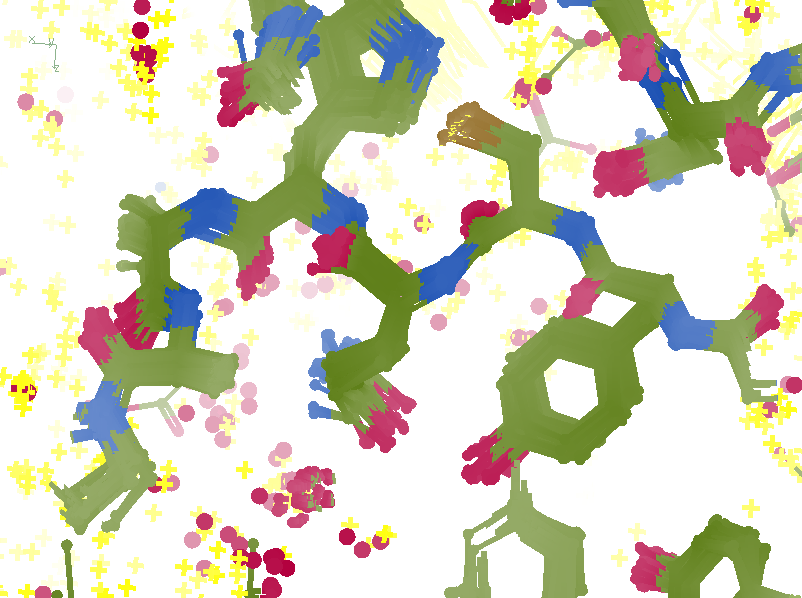 Rwork:	   0.0833
Rfree:	   0.1191
bond:	   0.0141
Angle:  1.98
MoPro:   1.30
Clash:	    0.72
Cβdev:   22
Rota:	    2.04
Rama:	    0.17
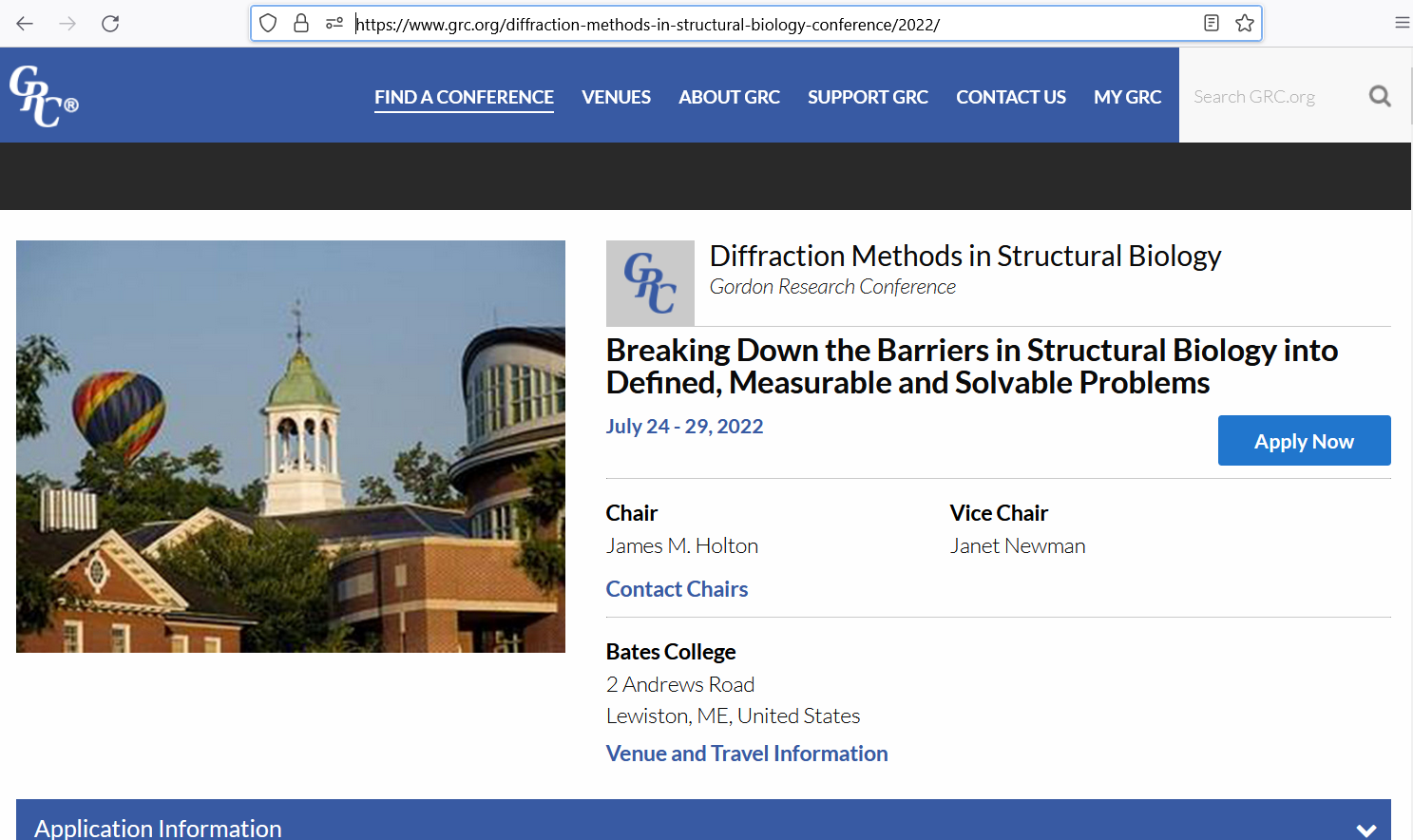